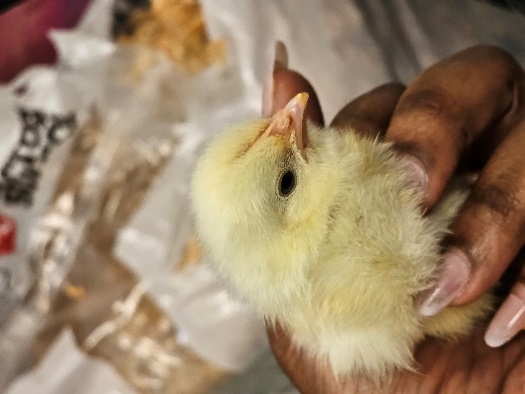 Mabel B. Wesley 
Elementary School

Hatching our Baby Chicks
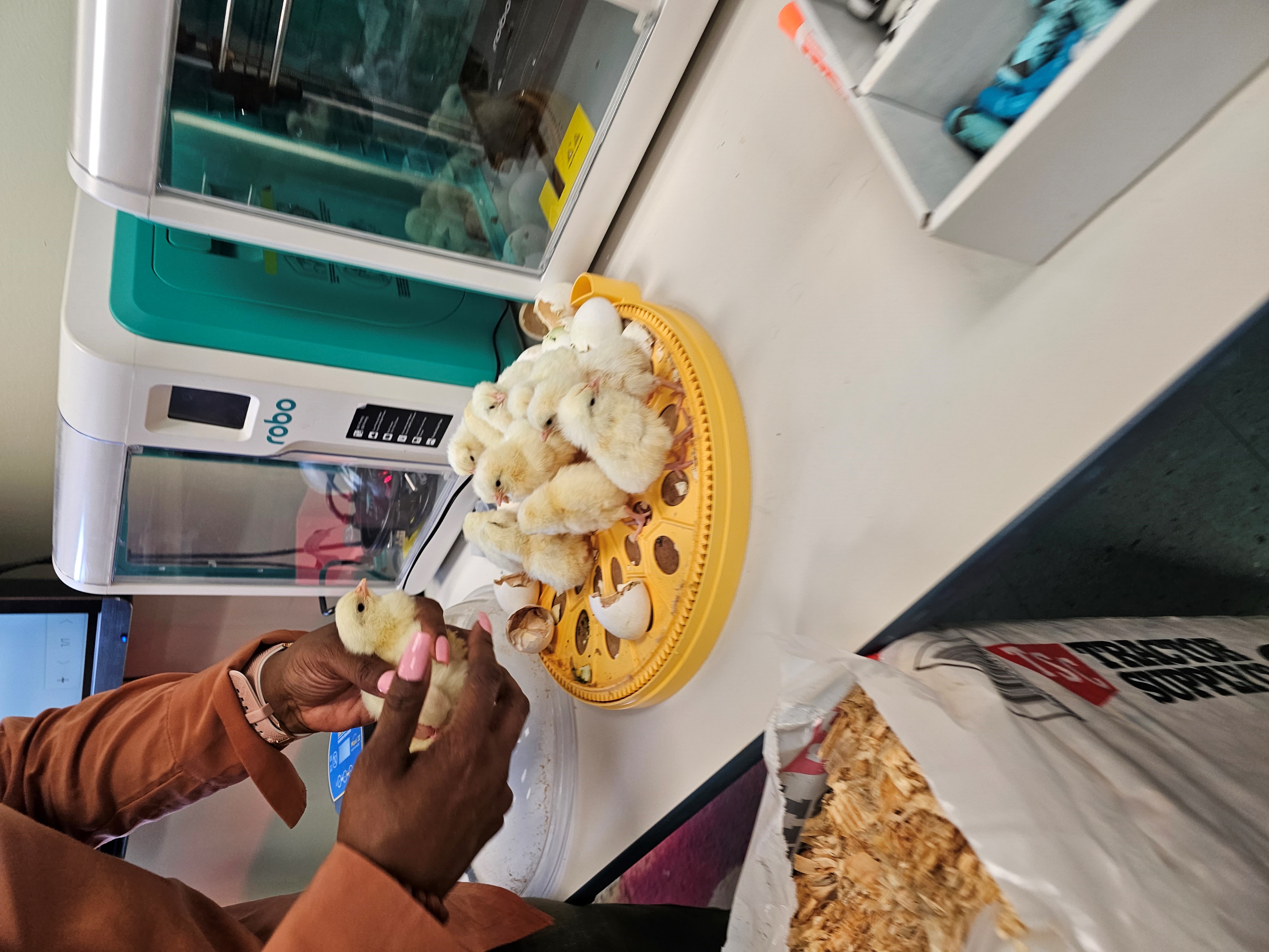 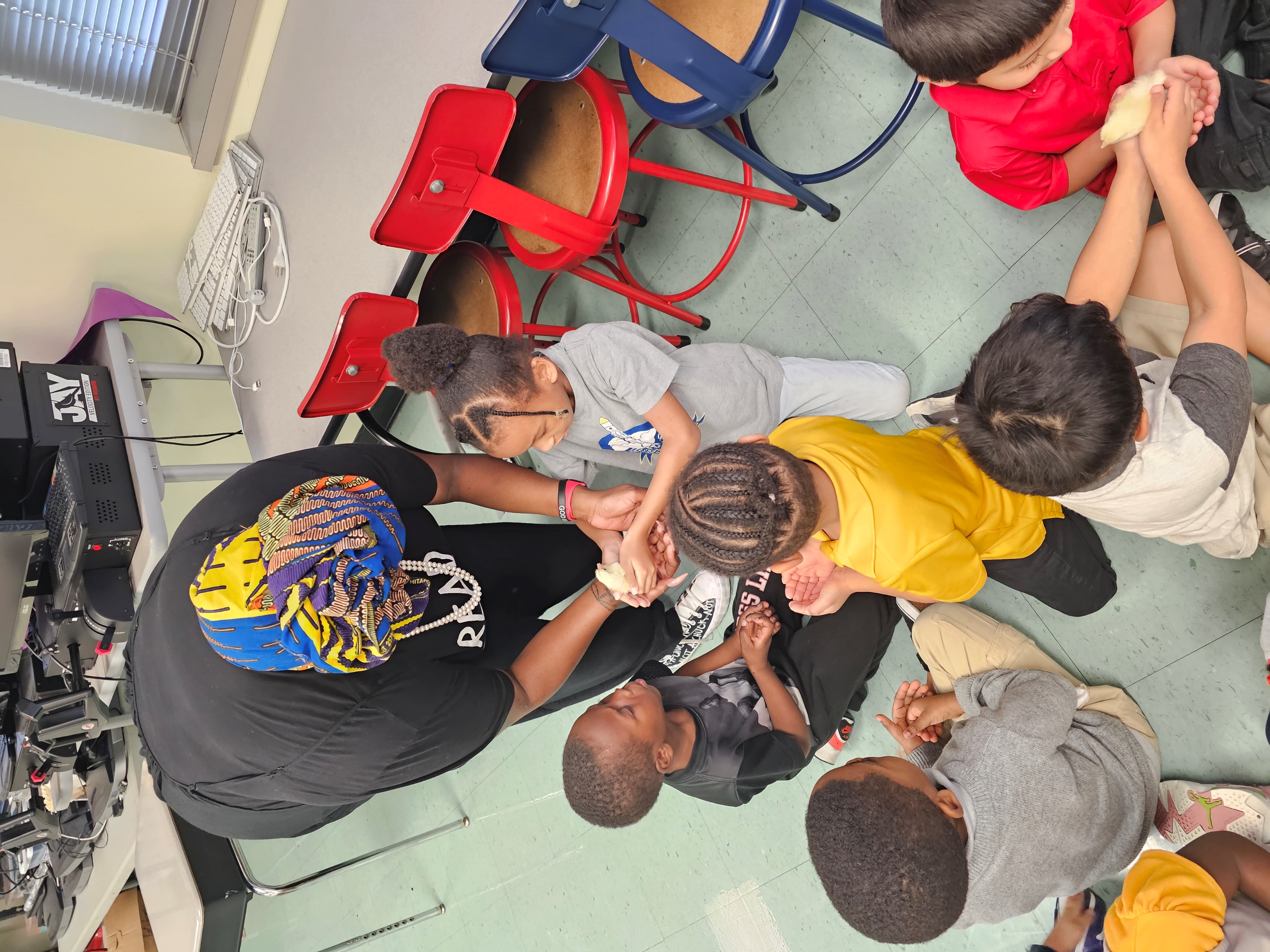 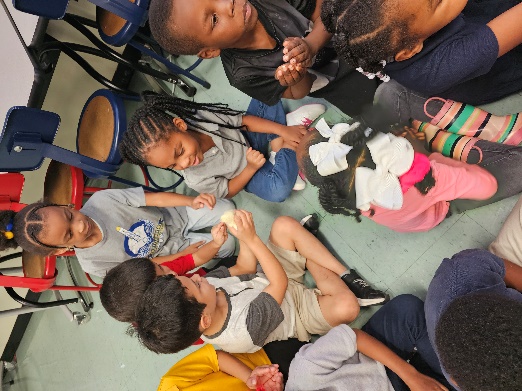 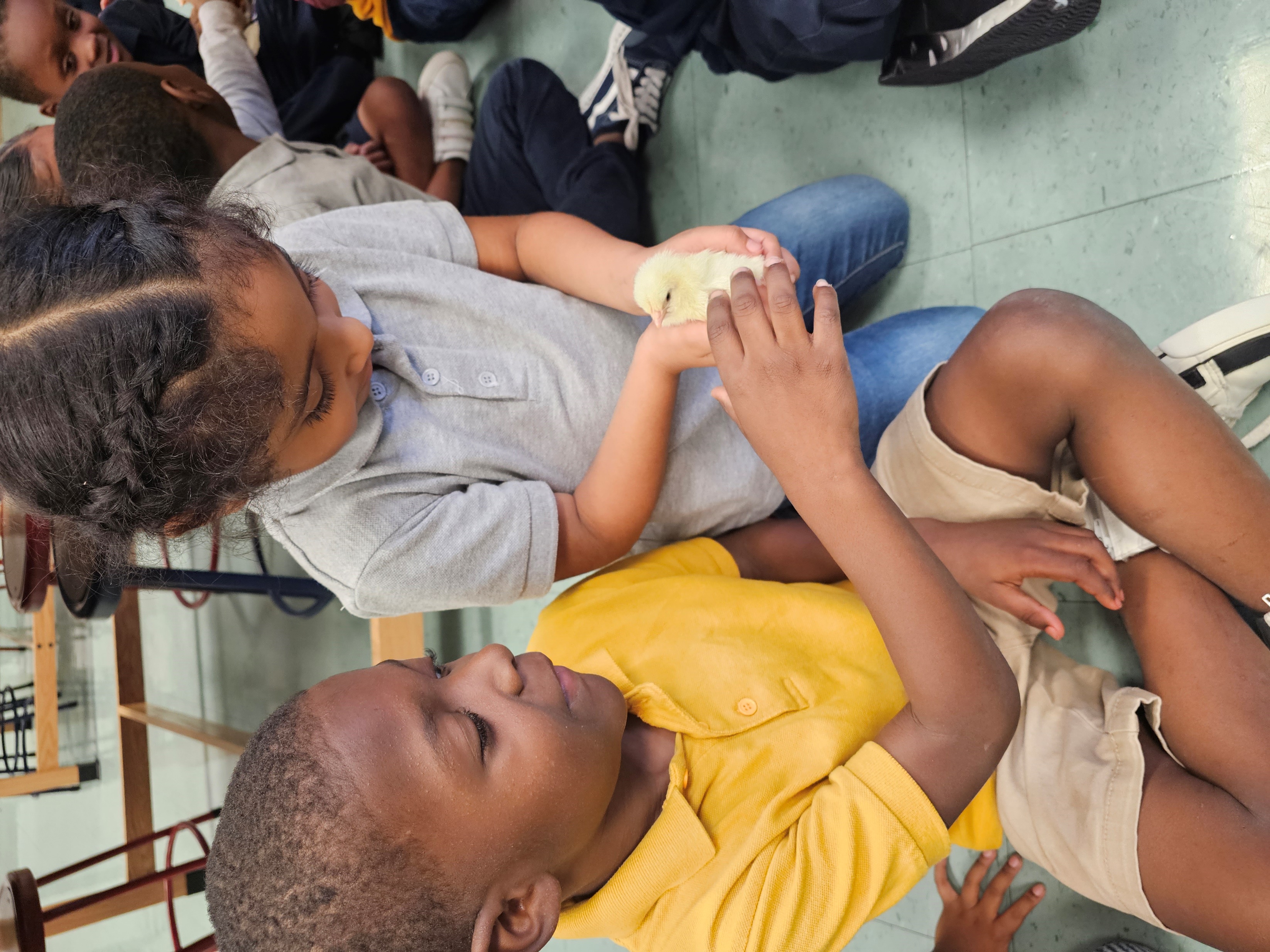 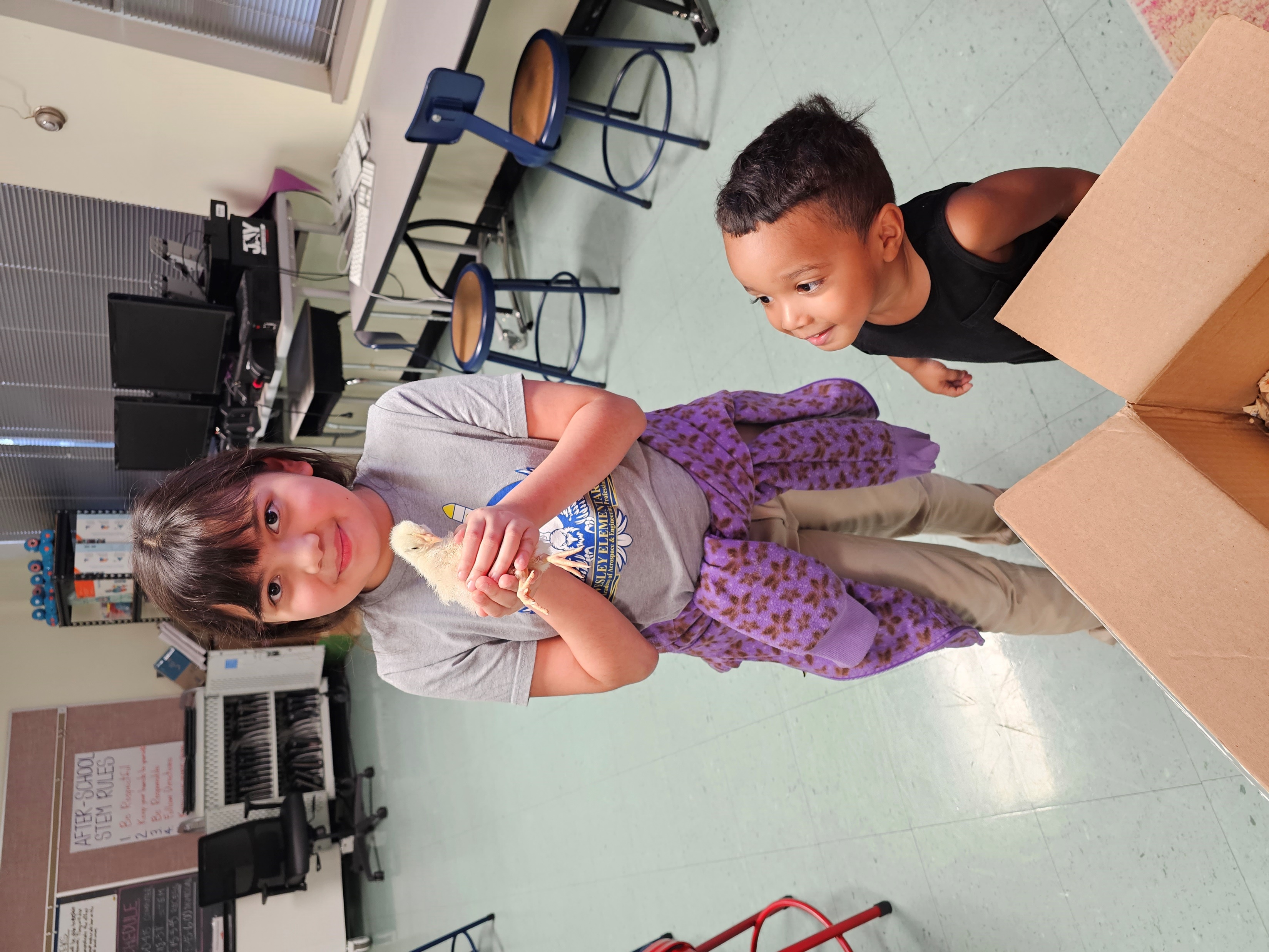 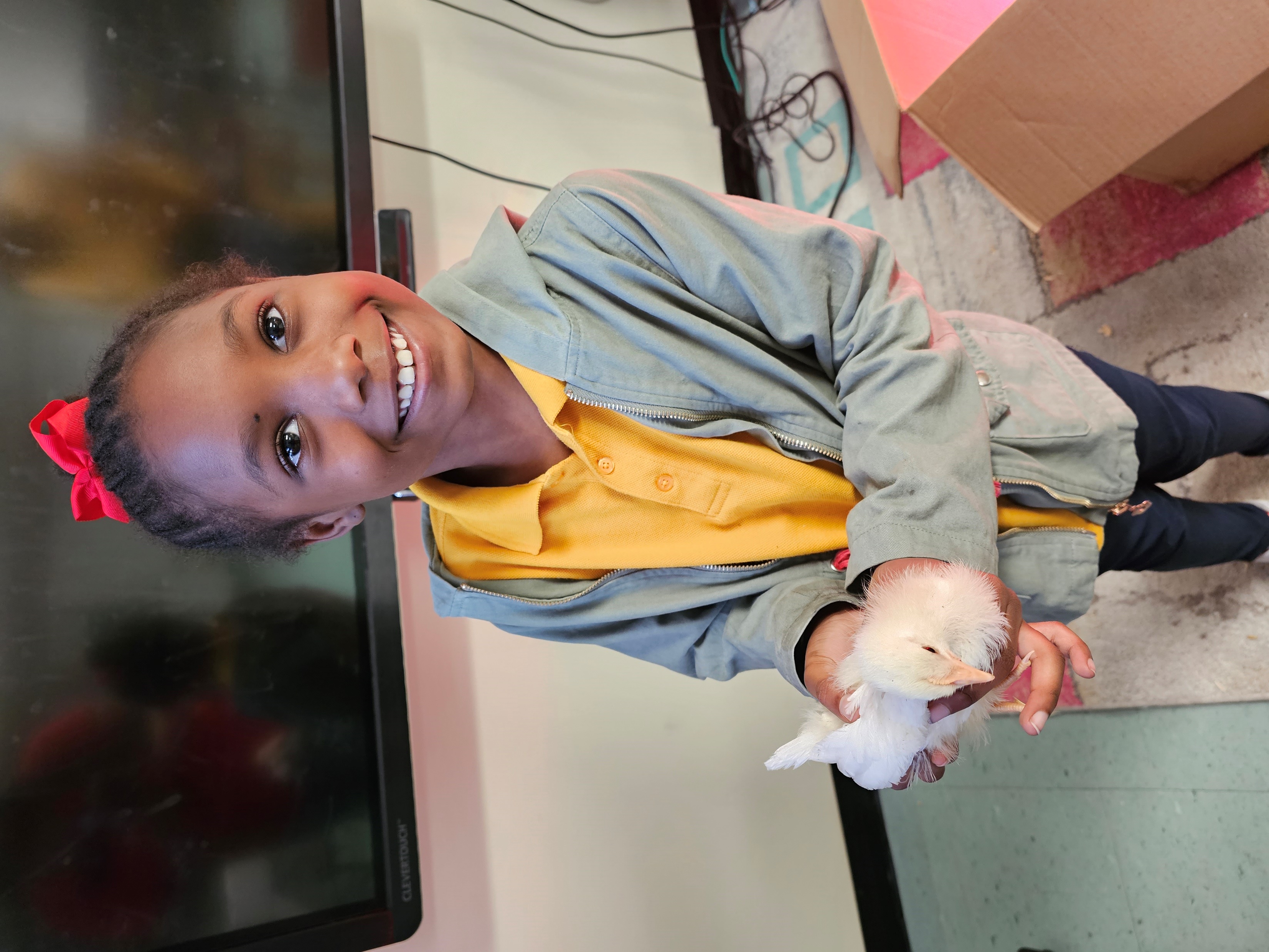 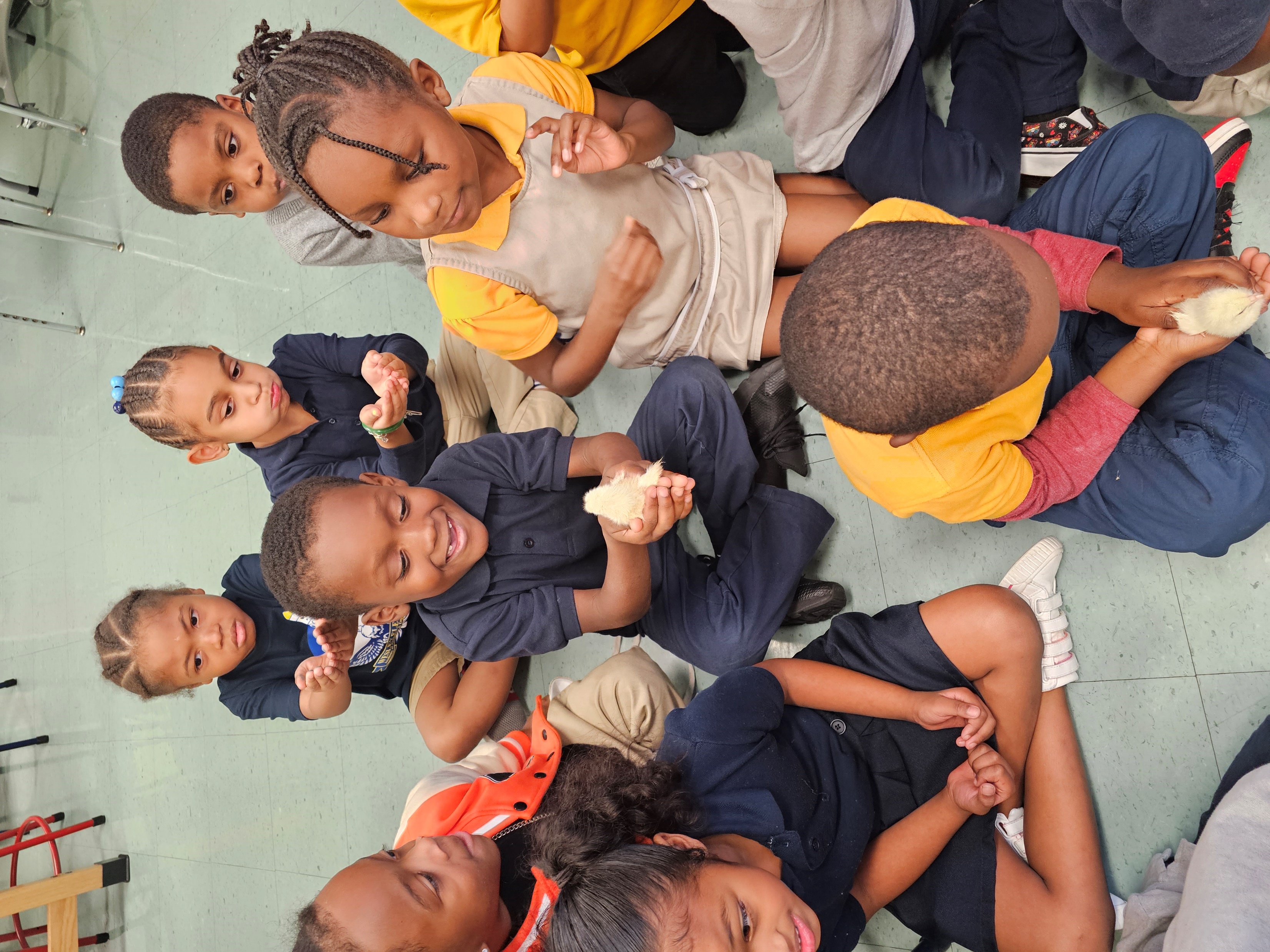 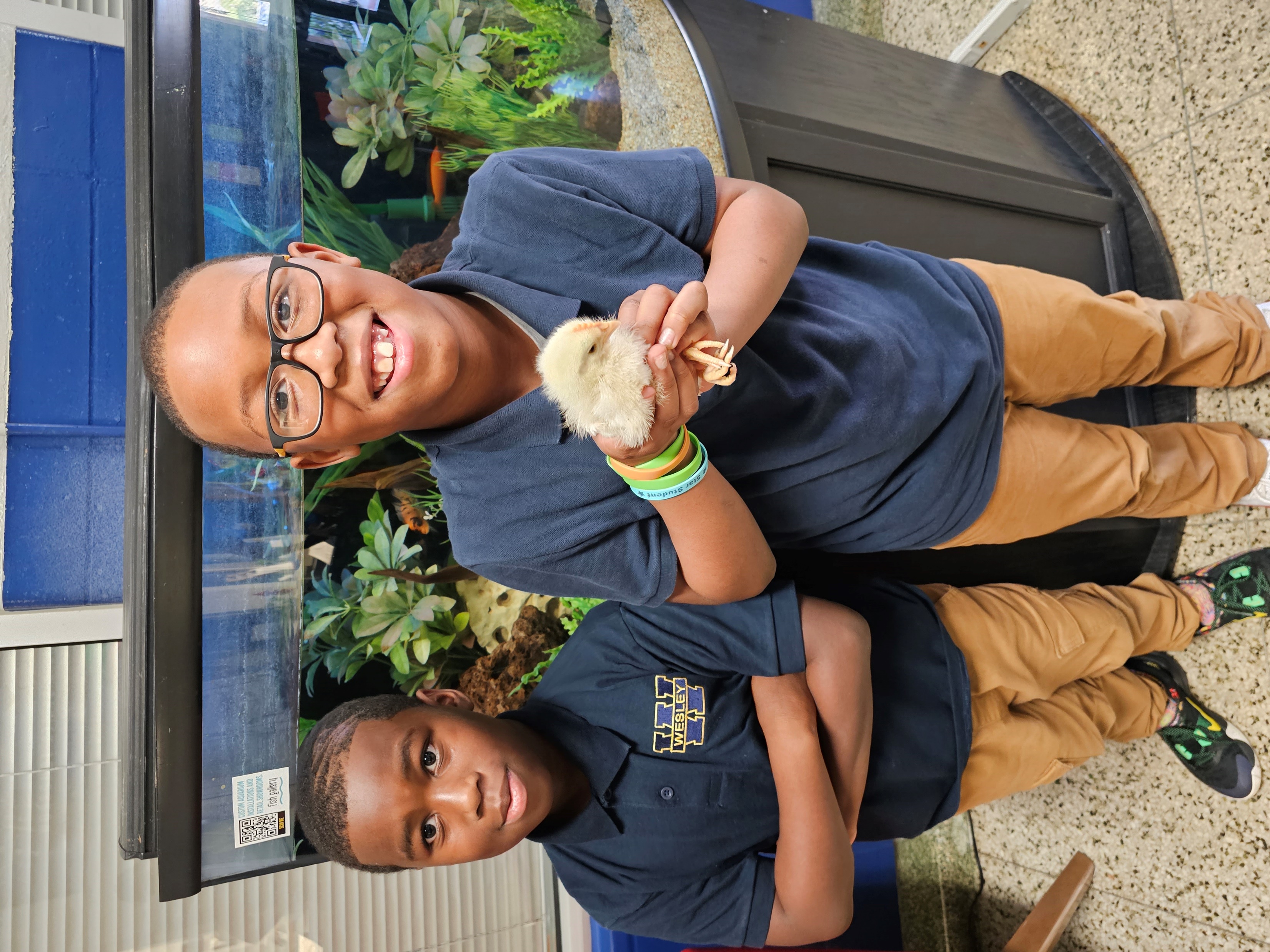